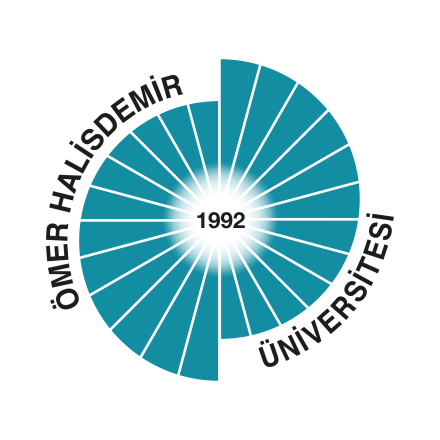 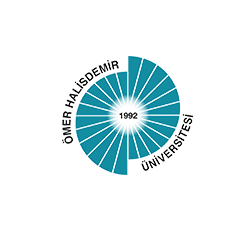 EĞİTİM BİLİMLERİ ENSTİTÜSÜ
EBE
ÖZET
SUNUM ÖZETİ
MİSYON
VİZYON
AKADEMİK YAPI
İDARİ YAPI
ANABİLİM DALLARI
PROGRAMLAR
ÖĞRENCİ KABUL ESASLARI
SAYILARLA ENSTİTÜMÜZ
AKREDİTASYON İŞLEMLERİ
MİSYON
MİSYON
Ömer Halisdemir Üniversitesi Eğitim Bilimleri Enstitüsü, eğitim bilimleri alanında ve Türk eğitim sisteminin ihtiyaç duyduğu nitelik ve nicelikte; üst düzey düşünme becerilerine sahip, etik değerleri benimsemiş, bilimsel süreç becerilerine hakim, disiplinler arası ilişki kurabilen, eğitim alanındaki yeniliklere açık ve eğitim sistemindeki sorunları çözmeyi hedefleyen bireyler yetiştirmeyi kendisine görev edinmiştir.
VİZYON
VİZYON
“Eğitim sistemlerindeki sorunların çözümünde etkin bir rol üstlenen, gelişime açık, yaratıcı, sorgulayıcı ve uygulayıcı bireyler yetiştirerek, ulusal ve uluslararası alanda tanınırlığı olan öncü bir enstitü olmaktır.”
AKADEMİK YAPI
AKADEMİK YAPI
İDARİ YAPI
İDARİ YAPI
BİLİM DALLARI
ENSTİTÜMÜZE BAĞLI ANABİLİM-BİLİM DALLARI VE ÖĞRENCİ KABUL TARİHLERİ
PROGRAMLAR
YÜKSEK LİSANS PROGRAMLARI
KABÜL
ÖĞRENCİ KABUL ESASLARI

 Tezli Yüksek Lisans:
Adayın başarılı sayılması için; lisans mezuniyet not ortalaması ve ALES puanı ile birlikte varsa yabancı dil puanı değerlendirilir. Yüksek lisans programlarına müracaatta yabancı dil baraj ya da ön şart değildir. Başarı hesaplamasında yabancı dil sonuç belgesi getiremeyen adayların yabancı dil puanı sıfır olarak değerlendirilir. Yüksek lisans giriş başarı notu; lisans mezuniyet not ortalamasının % 35’i, ALES puanının % 50’si, yabancı dil puanının % 15’inin toplamıdır. Aynı puanı alan adaylar sıralanırken, öncelikle ALES puanı ve yine puanlar eşit ise lisans mezuniyet not ortalaması esas alınarak sıralama yapılır.
KABÜL
ÖĞRENCİ KABUL ESASLARI

 Tezsiz Yüksek Lisans:
Lisans mezuniyet not ortalamasının %70’i, ALES sınav puanının %20’si, yabancı dil puanının %10’u alınarak hesaplanır. Tezsiz yüksek lisans programlarına müracaatta ALES ve yabancı dil baraj ya da ön şart değildir. Başarı hesaplamasında ALES ve yabancı dil sonuç belgesi getiremeyen adayların ALES ve yabancı dil puanı sıfır olarak değerlendirilir. Bu hesaplama yapılırken aşağıdaki esaslar uygulanır: 

EYK başarı puanlarına göre adayların sıralamasını yapar. Puan sıralamasında virgülden sonra üç basamak dikkate alınır. EYK ilân edilen kontenjanlar kadar asıl ve asıl sayısı kadar yedek adayı belirleyip kesin sonuçları ilân eder. İlan edilen kontenjan; puanı, son sıradakiyle eşit olanları kapsayacak ölçüde artırılır.
SAYILAR
SAYILARLA ENSTİTÜMÜZ
AKREDİTASYON İŞLEMLERİ  Akademik değerlendirme, kalite iyileştirme, mesleki      tanınırlık
AKREDİTASYON
EBE
TEŞEKKÜRLER